İNŞAAT YÖNETİMİ
UYGULAMA
PROBLEM-1 
Aşağıda tablosu verilen işlerin CPM diyagramını çiziniz.
Kritik ağı, normal bitiş süresini, normal maliyetini, toplam bolluk ve serbest bolluklarını bulunuz.
PROBLEM-1
2
3
5
1
5
2
3
PROBLEM-1
4
4
2
5
3
5
1
5
2
3
PROBLEM-1
4
4
2
5
3
5
1
5
2
2
4
6
3
PROBLEM-1
4
4
2
5
3
4
5
1
5
7
2
5
2
4
3
6
PROBLEM-1
3
4
8
4
2
6
2
5
3
4
5
1
5
7
2
5
2
4
3
6
PROBLEM-1
3
8
4
4
2
4
2
6
5
3
4
5
1
5
7
2
5
5
2
4
3
6
PROBLEM-1
3
8
4
4
2
4
2
6
5
3
2
4
5
9
1
5
7
2
5
5
2
4
3
6
PROBLEM-1
3
8
4
4
2
6
4
2
6
5
3
2
4
5
9
1
5
7
2
5
5
2
2
4
3
6
PROBLEM-1
3
8
4
4
2
10
6
4
2
6
5
3
2
4
5
9
10
1
5
7
2
5
5
2
2
4
3
6
PROBLEM-1
3
8
4
4
2
10
6
4
2
6
5
3
5
2
4
5
9
10
1
5
7
2
5
5
2
2
4
3
6
PROBLEM-1
3
8
4
4
2
10
6
4
2
6
5
3
5
2
4
5
9
10
1
5
7
2
5
5
2
2
4
3
6
PROBLEM-1
27
27
7
7
3
3
3
8
4
4
2
10
6
4
2
6
5
3
5
2
4
5
9
10
1
5
7
33
33
0
0
13
13
23
23
38
38
2
5
5
2
2
4
3
6
2
11
18
18
Normal Bitiş Süresi: 38 ay
PROBLEM-1
27
27
3
7
7
3
3
4
TB= 0        SB= 0
8
TB= SB= 17
4
10
2
2
5
TB= 0        SB= 0
6
6
4
TB= 0        SB= 0
TB= SB= 14
TB= 0        SB= 0
TB= 0        SB= 0
3
TB= SB= 1
5
TB= SB= 5
5
4
2
9
10
1
5
7
TB= 0        SB= 0
TB= 8  SB= 8
TB= SB= 6
TB= SB= 8
2
2
5
33
33
0
0
13
13
23
23
38
38
2
5
TB= SB= 9
TB=9    SB= 0
TB= 0        SB= 0
TB= SB= 13
4
3
TB= SB= 12
6
2
11
18
18
Kritik Yol: 1-2, 2-4, 4-5, 5-6, 6-7, 7-8, 8-9, 9-10
Normal Bitiş Süresi: 38 ay
PROBLEM-1
27
27
3
7
7
3
3
4
TB= 0        SB= 0
8
TB= SB= 17
4
10
2
2
5
TB= 0        SB= 0
6
6
4
TB= 0        SB= 0
TB= SB= 14
TB= 0        SB= 0
TB= 0        SB= 0
3
TB= SB= 1
5
TB= SB= 5
5
4
2
9
10
1
5
7
TB= 0        SB= 0
TB= 8  SB= 8
TB= SB= 6
TB= SB= 8
2
2
5
33
33
0
0
13
13
23
23
38
38
2
5
TB= SB= 9
TB=9    SB= 0
TB= 0        SB= 0
TB= SB= 13
4
3
TB= SB= 12
6
2
11
18
18
Kritik Yol: 1-2, 2-4, 4-5, 5-6, 6-7, 7-8, 8-9, 9-10
Normal Bitiş Süresi: 38 ay
PROBLEM-1
27
27
3
7
7
3
3
4
TB= 0        SB= 0
8
TB= SB= 17
4
10
2
2
5
TB= 0        SB= 0
6
6
4
TB= 0        SB= 0
TB= SB= 14
TB= 0        SB= 0
TB= 0        SB= 0
3
TB= SB= 1
5
TB= SB= 5
5
4
2
9
10
1
5
7
TB= 0        SB= 0
TB= 8  SB= 8
TB= SB= 6
TB= SB= 8
2
2
5
33
33
0
0
13
13
23
23
38
38
2
5
TB= SB= 9
TB=9    SB= 0
TB= 0        SB= 0
TB= SB= 13
4
3
TB= SB= 12
6
2
11
18
18
Kritik Yol: 1-2, 2-4, 4-5, 5-6, 6-7, 7-8, 8-9, 9-10
Normal Bitiş Süresi: 38 ay

Normal Maliyeti: 388 milyon $
PROBLEM-2 
Karadeniz bölgesinde kışın yolların kardan dolayı 3 ay kapalı olmasından dolayı tünel ihalesi yapılmıştır. Tünel iki şehri birbirine bağlayacak ve yolu 1 saat daha kısaltacaktır. Tünelin uzunluğu 8,5 km olmasından dolayı ve sürenin 2 sene olmasından dolayı ortaklık 9 farklı firmaya işi taşere ederek bitirmek istemektedir. Tünelin 1,2 km’lik kısmının yapımı ile ilgili de işveren Yıldız inşaat firmasına işi taşere etmiştir. Yıldız İnşaat’ın yapacağı işle ilgili, faaliyetler ve süreleri; faaliyetler arasındaki (lojik) ilişkiler aşağıda verilmiştir. 
Proje için dolaylı maliyet ise 80.000 TL / ay’dır.
Bu işe ait şebekeyi çizin ve gerekli hesaplamaları yapın, kritik yolu bularak şebeke ile ilgili bir yorum yapınız. 
Bu işi en kısa sürede bitirmesi için ne kadar bir maliyet artışına katlanması gerekmektedir?
Her bir hızlandırma adımının sonucunda oluşacak toplam proje maliyetini hesaplayınız.
Faaliyetler arasındaki ilişkiler;

"Zemin Etüdünün yapılması" bittikten sonra, "Tünel Kazısı Yapımı" ve "İksa Yapımı (Süren, Zemin çivisi,vs.)" başlayacaktır.

2. "İksa Yapımı " ndan (Süren, Zemin çivisi,vs.) sonra "Püskürtme Beton(Shotcrete) İmalatı" başlayacaktır.

3. "Tünel Kazısı Yapımı" faaliyeti bittikten sonra "İzolasyon Yapımı" ve "Malzemelerin Satın Alınması, Tedarik ve Lojistik" işi başlayacaktır.

4. "Kalıp ve Donatı Yapımı" işi, İzolasyon Yapımı" ve "Püskürtme Beton(Shotcrete) İmalatı" nın bitimi ile ilişkilendirilecektir.

5. "Kalıp ve Donatı Yapımı" işinden sonra "Beton Dökümü" işi yapılacaktır.

6. "Beton Dökümü" işi ve "Malzemelerin Satın Alınması, Tedarik ve Lojistik" işi bittikten sonra "Asfalt Dökümü, İşaretlerin Konulması, Kullanıma Hazır Hale Getirilmesi" işi başlayacaktır.
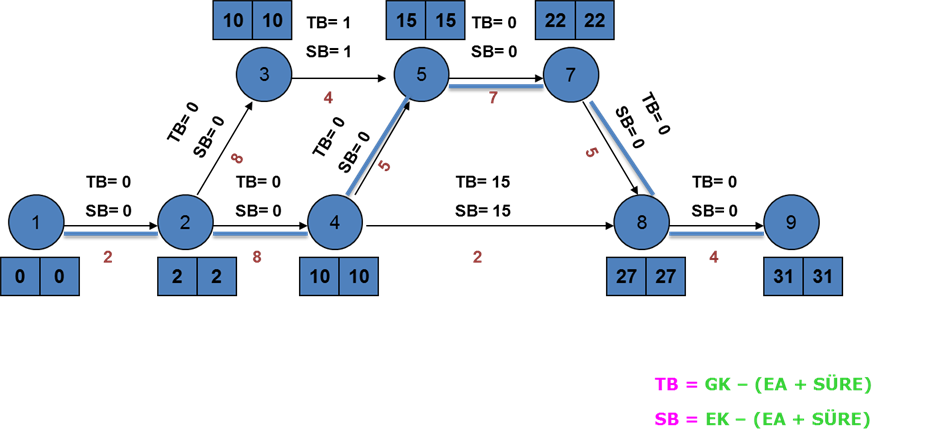 11
6
1
7
8
Kritik Yol: 1-2, 2-4, 4-5, 5-6, 6-7, 7-8
Toplam Maliyet = Sabit (Doğrudan) maliyet + Değişken (Dolaylı) maliyet
Toplam Proje Maliyeti :  7.150.000 + (31 x 80.000) = 9.630.000
1. HIZLANDIRMA : İş 1 – 2 / 2 ay         1 ay / Maliyet = 50.000 TL
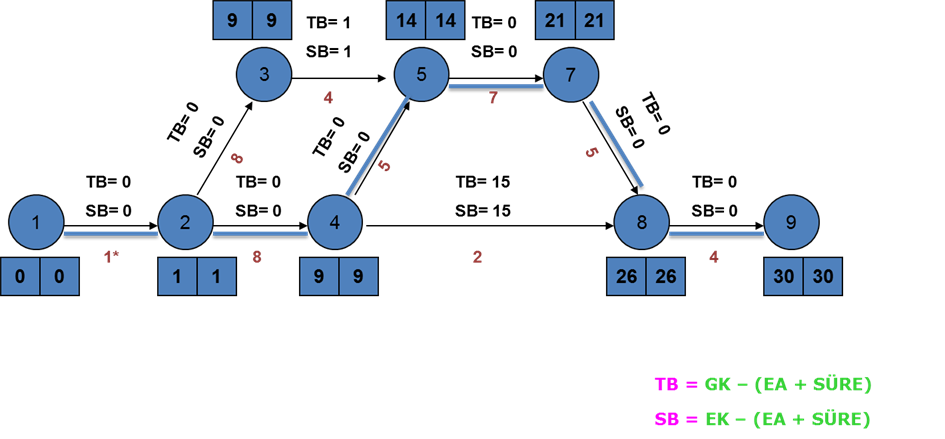 10
6
1
7
8
Kritik Yol: 1-2, 2-4, 4-5, 5-6, 6-7, 7-8
1.Hızlandırma Sonucunda Toplam Proje Maliyeti:   
7.150.000 + (30 x 80.000) +50.000= 9.600.000 TL
2. HIZLANDIRMA : İş 4 – 5 / 5 ay         4 ay / Maliyet = 75.000 TL
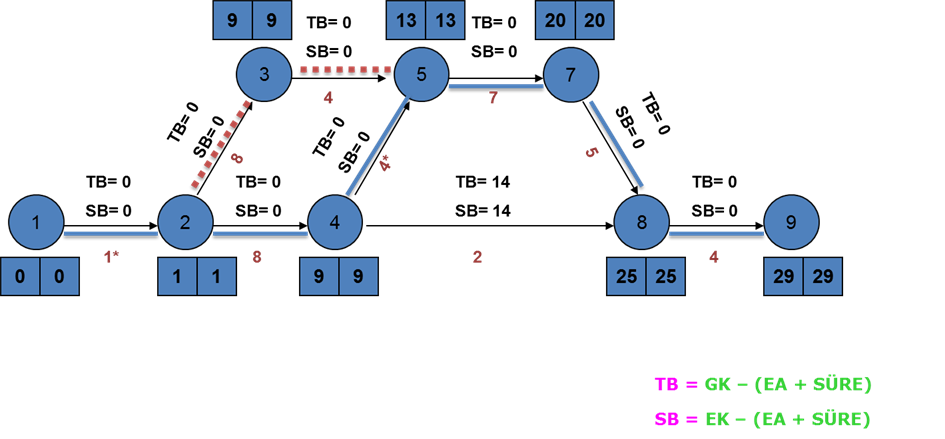 6
7
8
Kritik Yol-1: 1-2, 2-4, 4-5, 5-6, 6-7, 7-8

Kritik Yol-2: 1-2, 2-3, 3-5, 5-6, 6-7, 7-8
2.Hızlandırma Sonucunda Toplam Proje Maliyeti:   
7.150.000 + (29 x 80.000) +50.000 + 75.000 = 9.595.000 TL
3. HIZLANDIRMA : İş 7 – 8 / 4 ay         3 ay / Maliyet = 150.000 TL
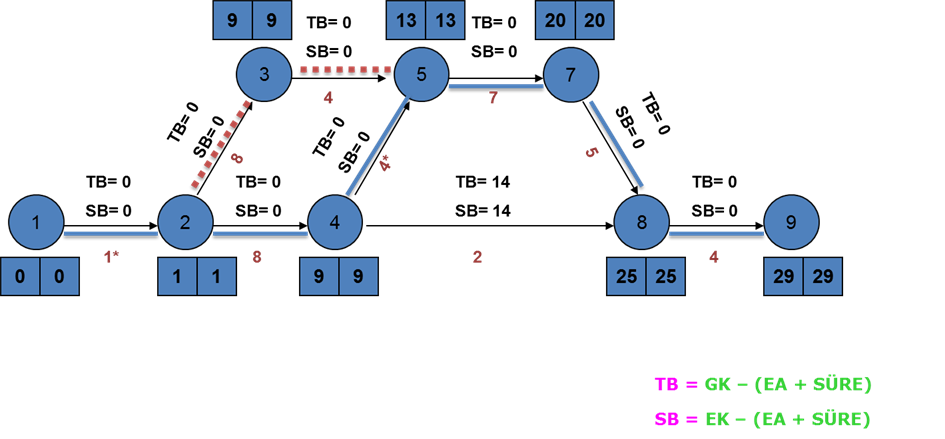 6
8
7
3*
28
28
Kritik Yol-1: 1-2, 2-4, 4-5, 5-6, 6-7, 7-8

Kritik Yol-2: 1-2, 2-3, 3-5, 5-6, 6-7, 7-8
3.Hızlandırma Sonucunda Toplam Proje Maliyeti:   
7.150.000 + (28 x 80.000) +50.000 + 75.000 + 150.000 = 9.665.000 TL
MALİYET İLE İLGİLİ DEĞERLENDİRMELER
Hızlandırma maliyetleri:
Hızlandırmanın maliyeti: 50.000 TL 
Hızlandırmanın maliyeti: 75.000 TL 
Hızlandırmanın maliyeti: 150.000 TL
   ------------------------------------------------------ 
     Toplam hızlandırma maliyeti:    275 .000 TL 

Projenin toplam doğrudan maliyeti :
7.150.000 TL olarak bulunmuştur (dolaylı maliyetler hariç). 

Dolaylı maliyet ise 80.000 TL/gün ise:
1.Hızlandırma Sonucunda Toplam Proje Maliyeti: 7.150.000 + (30 x 80.000) +50.000= 9.600.000 TL
2.Hızlandırma Sonucunda Toplam Proje Maliyeti: 7.150.000 + (29 x 80.000) +50.000 + 75.000 = 9.595.000 TL
3.Hızlandırma Sonucunda Toplam Proje Maliyeti: 7.150.000+(28 x 80.000)+50.000+75.000+150.000 = 9.665.000 TL
Soruda eğer optimum süre ve maliyet için kaç kere projenin hızlandırılması gerektiği sorulsaydı;
Yararlılık eğrisinden de görüleceği üzere projenin toplam maliyeti (dolaylı + değişken maliyetler birlikte değerlendirilerek) 2. hızlandırmadan sonra artmaktadır. 
Bu nedenle optimum süre ve maliyeti yakalamak için projenin 2 kere hızlandırılması yeterlidir. Ancak bu durumu analiz edebilmek için 3. hızlandırılmaya ait hesapların yapılması gereklidir.
YARARLILIK EĞRİSİ